How to Hook Your Audience 
and Get Them to Take Action
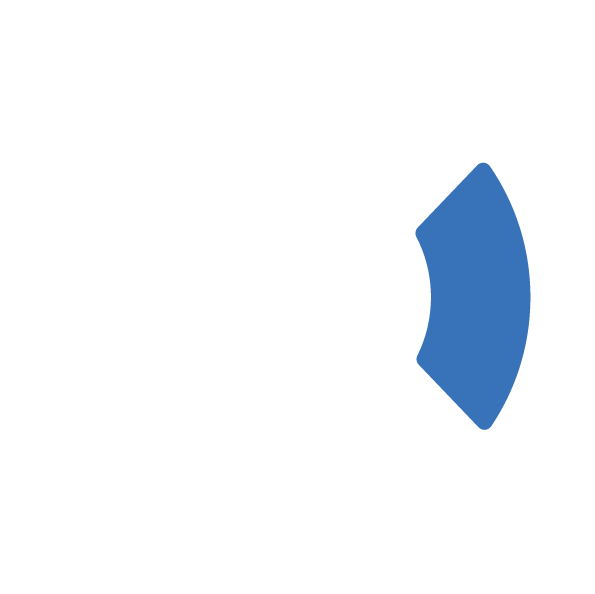 THE LEADER’S CIRCLE
Watch for what makes you click, watch and listen.
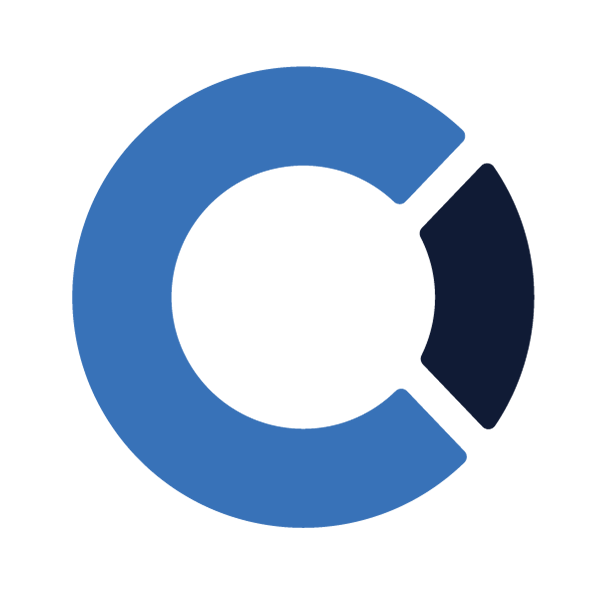 MONTHLY TEAM TRAINING
Starting well matters more than finishing well.
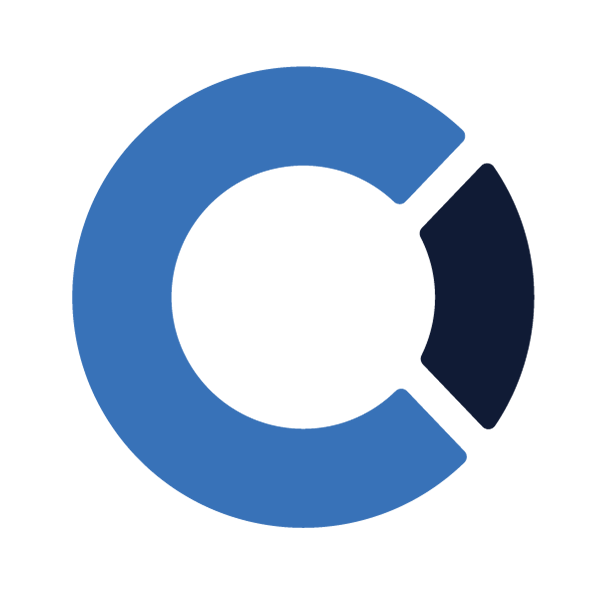 MONTHLY TEAM TRAINING
Start with ‘You’.
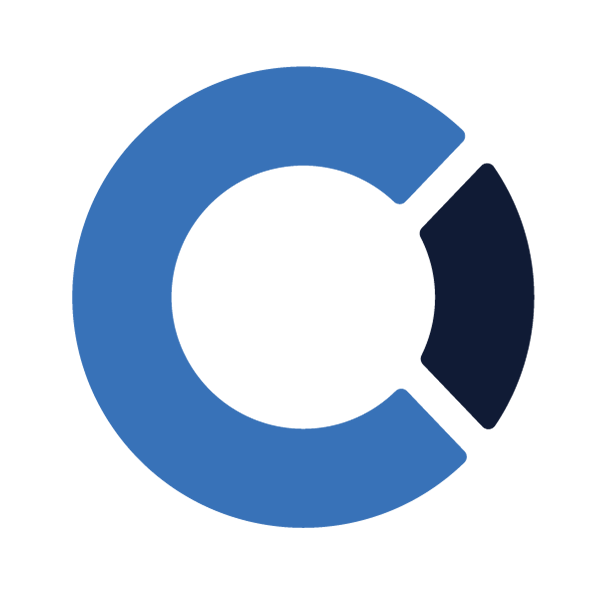 MONTHLY TEAM TRAINING
Answer the WIFM.
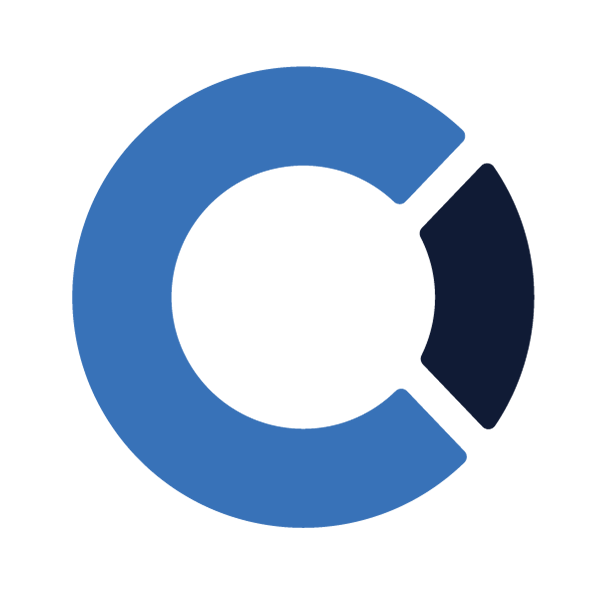 MONTHLY TEAM TRAINING
Ask a question.
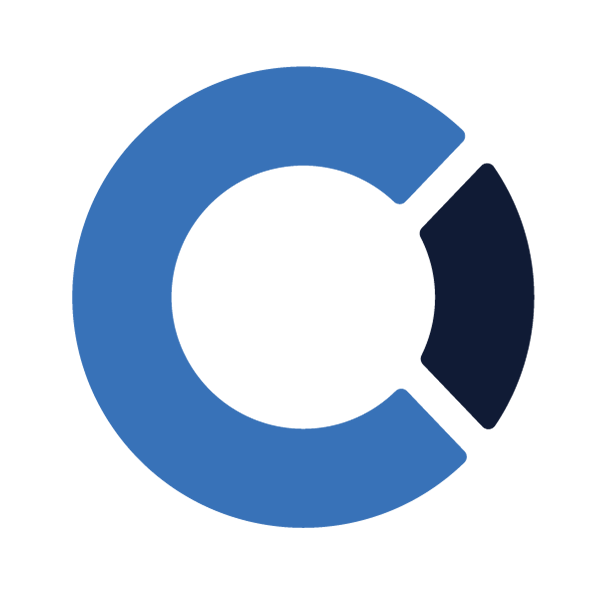 MONTHLY TEAM TRAINING
Find common ground.
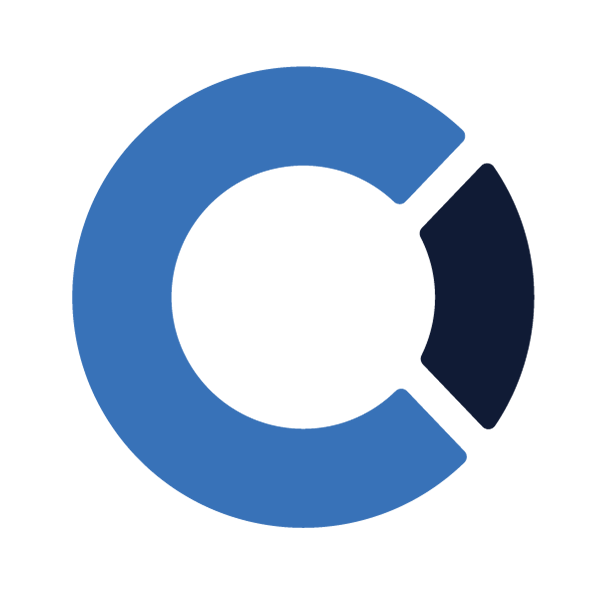 MONTHLY TEAM TRAINING
Tell a story.
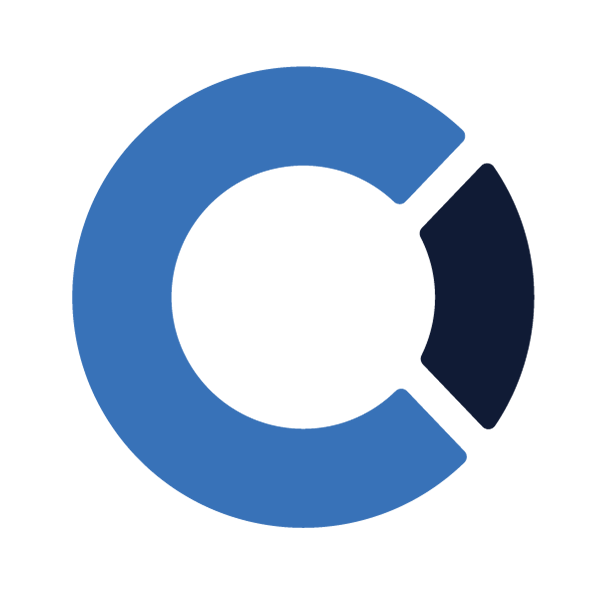 MONTHLY TEAM TRAINING
Don’t beat around the bush.
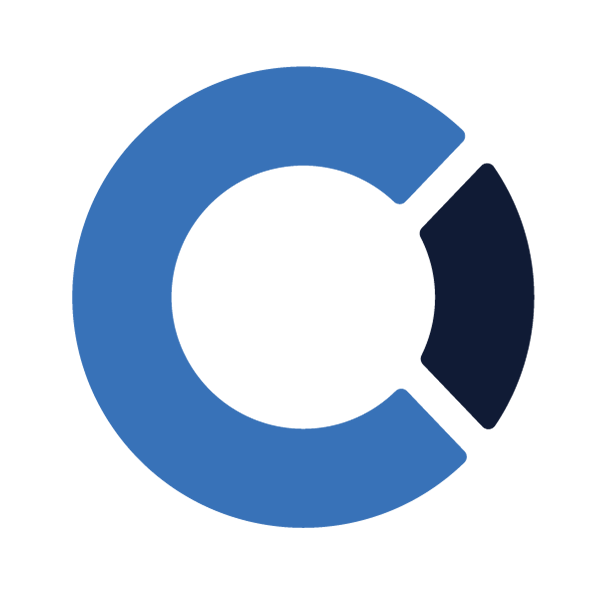 MONTHLY TEAM TRAINING
Don’t bury the lead.
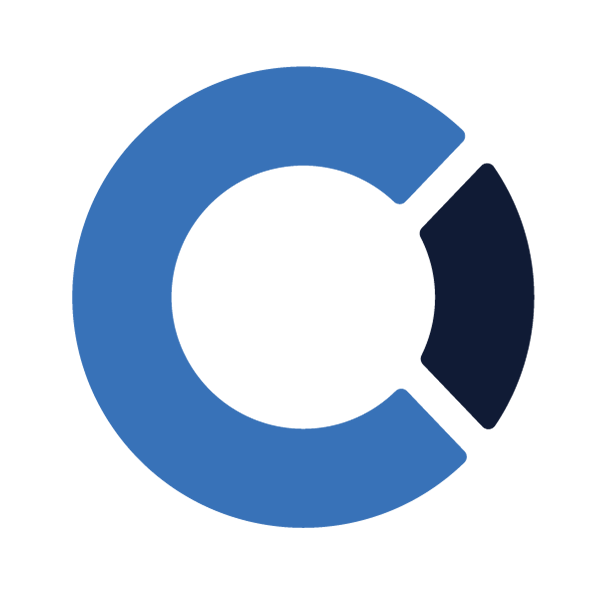 MONTHLY TEAM TRAINING
Make your written content scannable and visual,
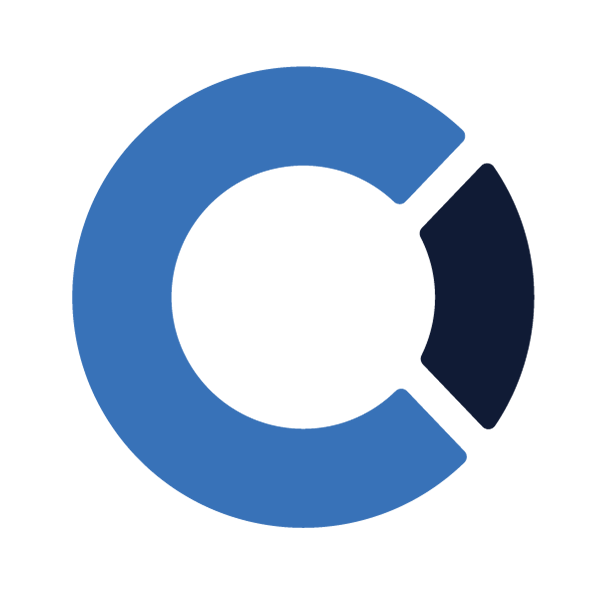 MONTHLY TEAM TRAINING